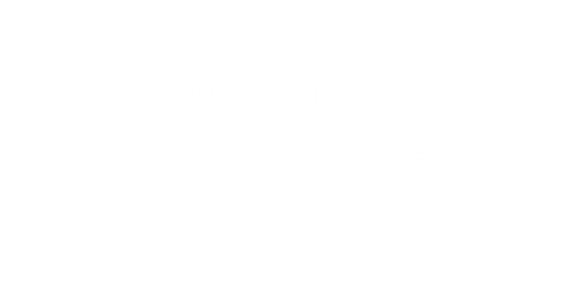 DIRECTING MEMBERS TO HIGH VALUE PROVIDERS
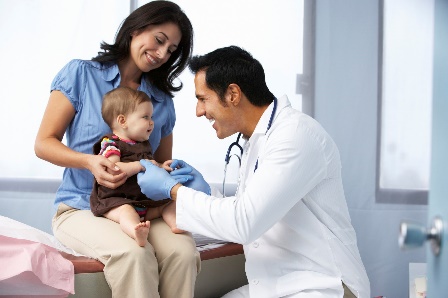 September 21, 2016
Steerage goals
Steerage targets
PCP Methodology
Each provider is assigned a Star Rating between 1 and 5
A provider’s rating is determined by weighting multiple factors
PCP 5-star performance
PDP Methodology
Each dental group is assigned a Star Rating between 1 and 5
A group’s rating will be determined by performance on dental metrics
Resources to assist low rated providers to improve
Steerage to high value providers
PCP/PDP Steerage
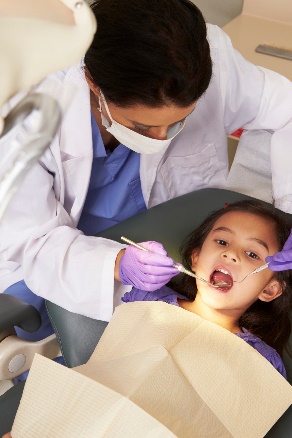 Online display of 3, 4, and 5 Star providers
Auto Assignment for new members
Quarterly reassignment evaluation for existing members
Quarterly evaluation of low performing providers for network need
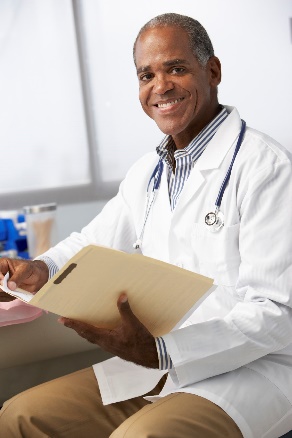 Centers of excellence
Diabetes
Targeting adult groups who serve and manage diabetics well
Data driven approach looking at:
Medication adherence rates
A1C testing
Inpatient utilization
Readmissions
Pediatric and Adult Integrated Physical and Behavioral Health
Have identified providers with unique approaches
Providers integrating social support services into their model
FQHCs
Identified clinics with specialized services for members with:
Hepatitis C
HIV
COPD/Asthma
Pain Management
Integration of pharmacy and social support services
Centers of excellence
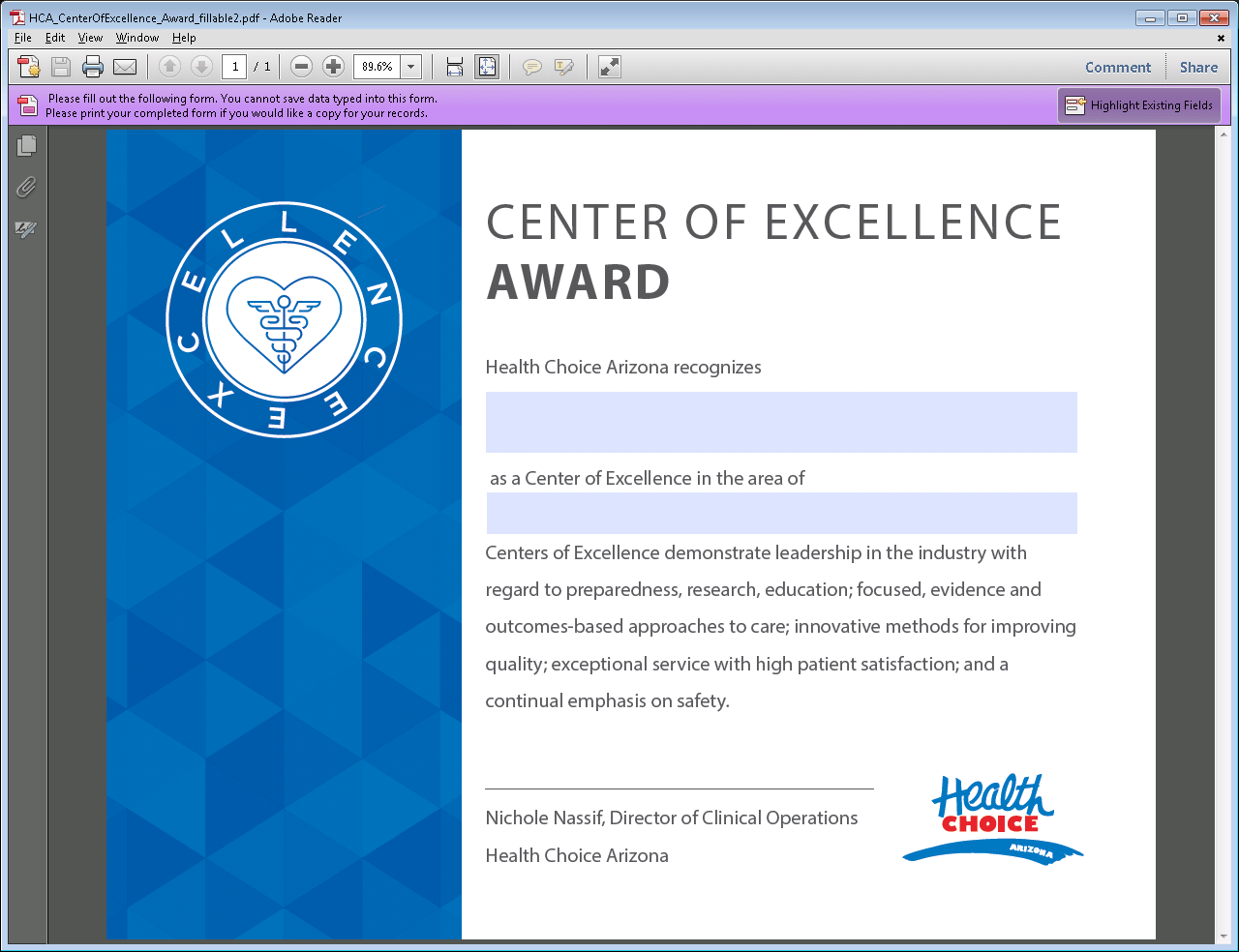 Member Steerage
Implementing streamlined processes which increase number of members treated for specific conditions by these providers
Referral process
PCP Education
Internal Education
Member Communication
THANK YOU!